Bagpipe Ted’s Caledonian Crumble
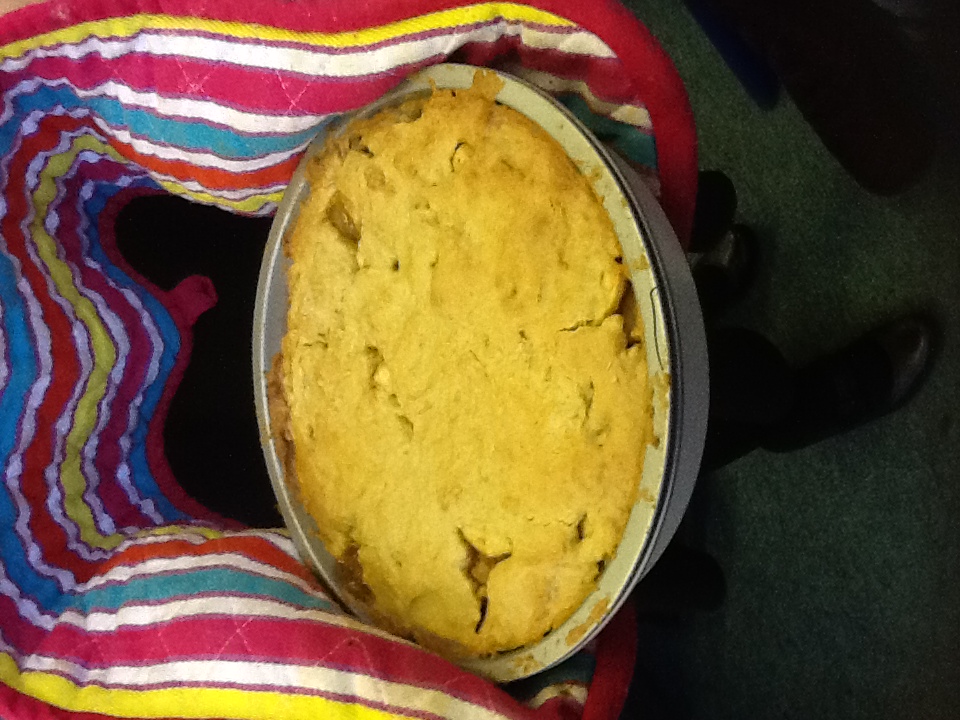 A taste of home
Inspired byHOMECOMING 2014
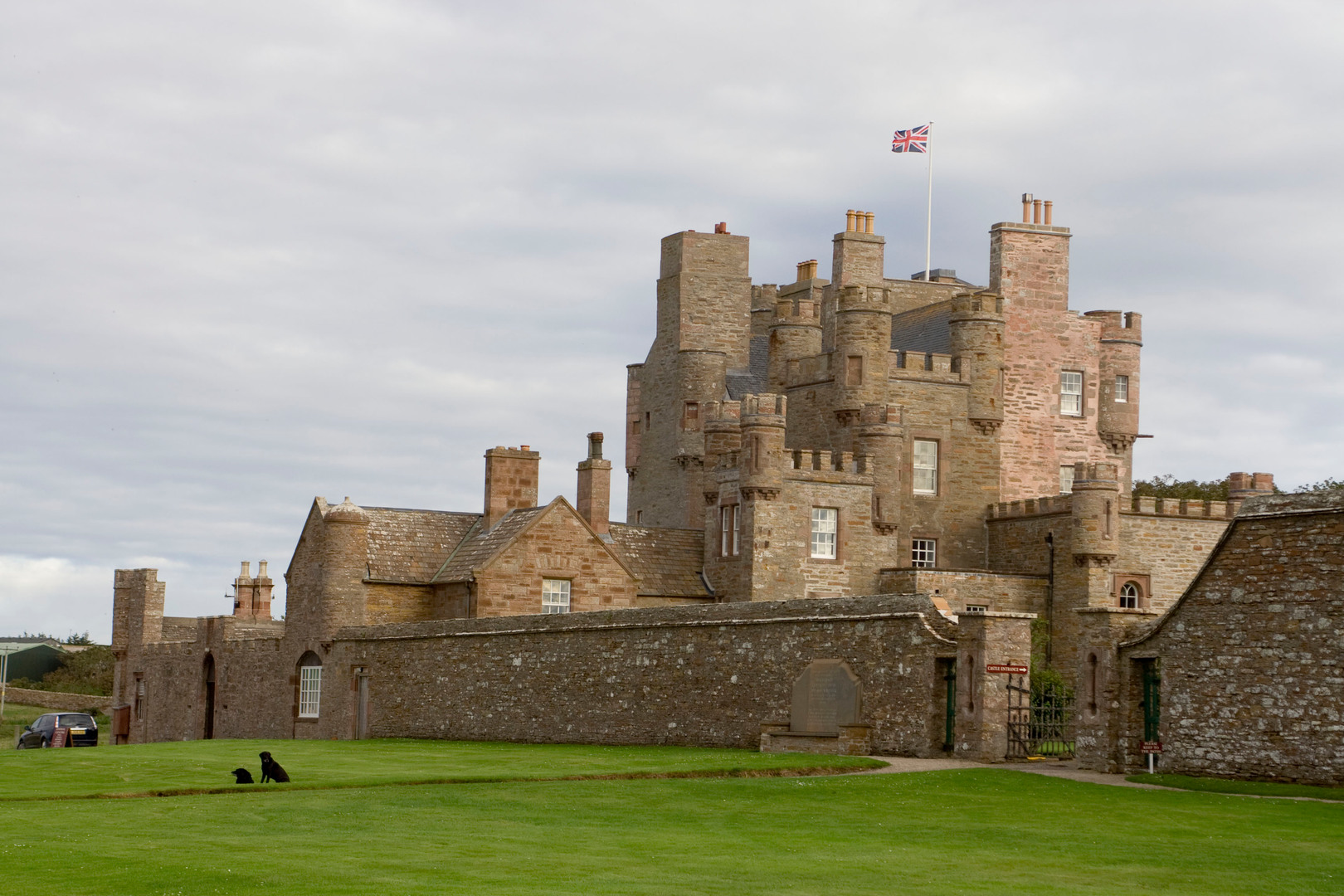 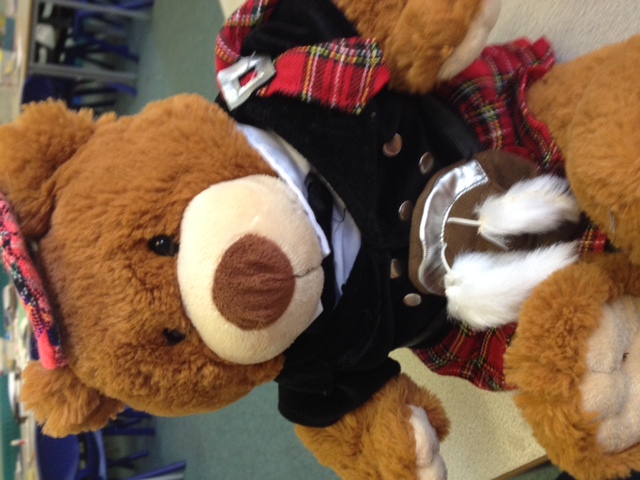 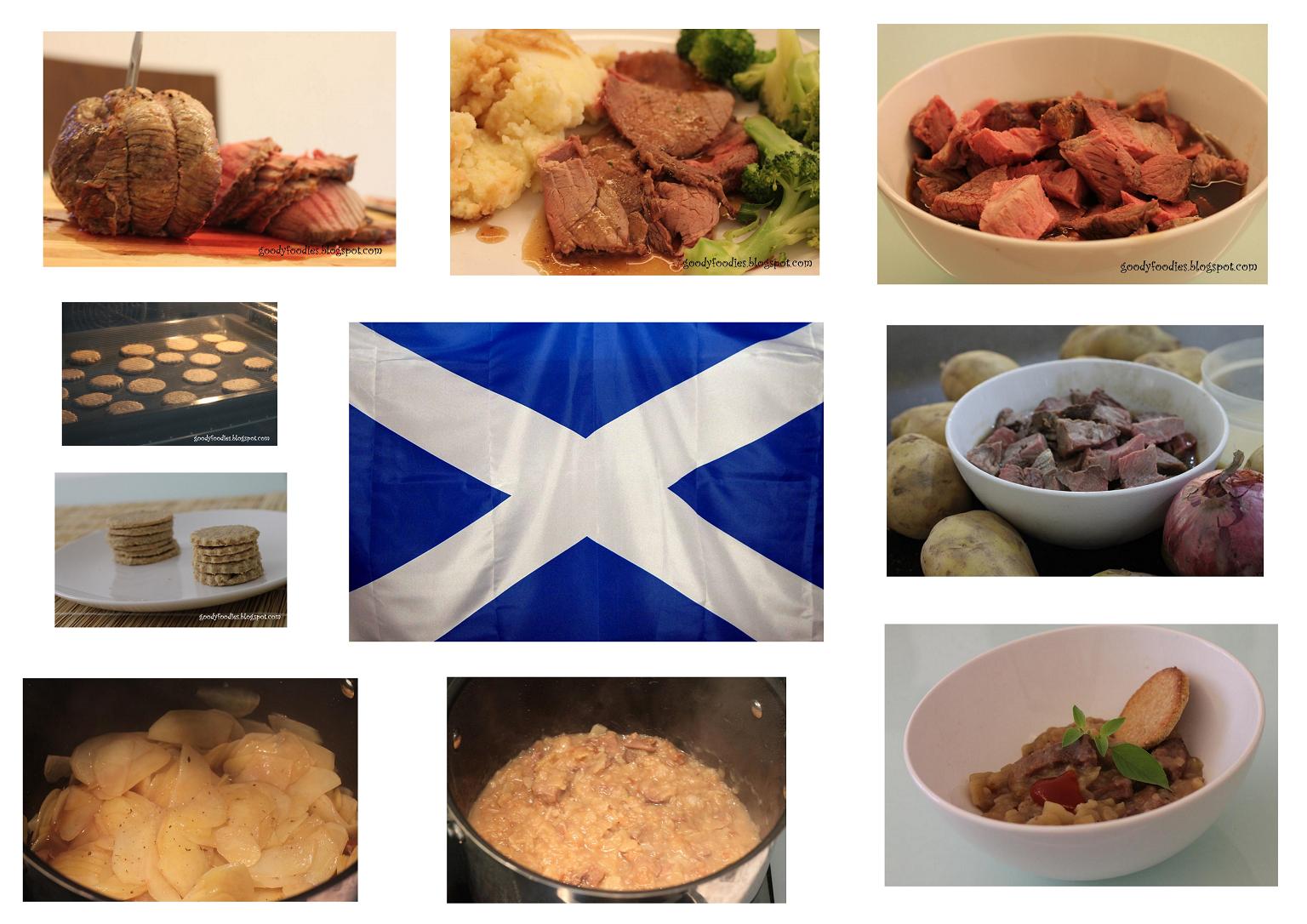 Scotland
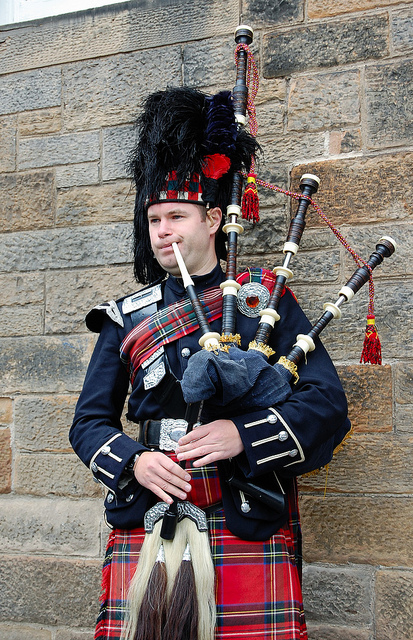 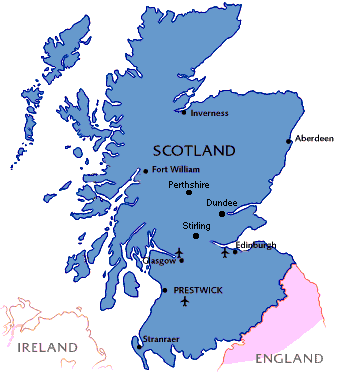 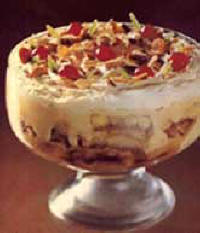 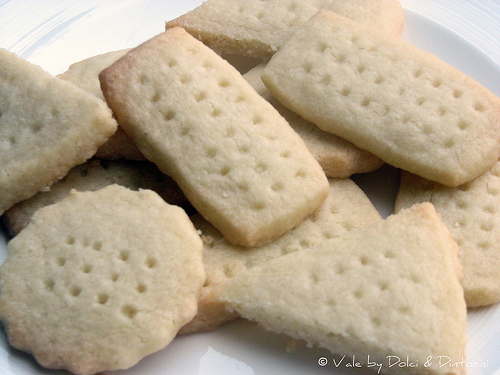 Why crumble?
We wanted to change the negative reputation that Scottish food has and produce a delicious dessert that has some proven healthy ingredients in it.
Original Recipe
Updated
Recipe
Plain Flour
Caster Sugar
Butter
Brown Sugar
Apples
Nutmeg
Cinnamon
Wholemeal Flour
Honey
Butter
Margarine
Spoonful Sugar
Apples
Nutmeg
Cinnamon
A Healthier Option
Honey
Natural sugars, glucose and fructose
Minerals; magnesium, potassium, calcium and sodium.
Vitamins B1, B2, C, B5, B6 and B3
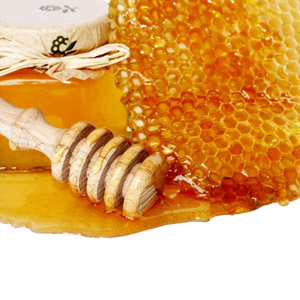 A Healthier Option
Wholemeal flour
Full flavour
Fibre
Minerals
It is more natural than white flour
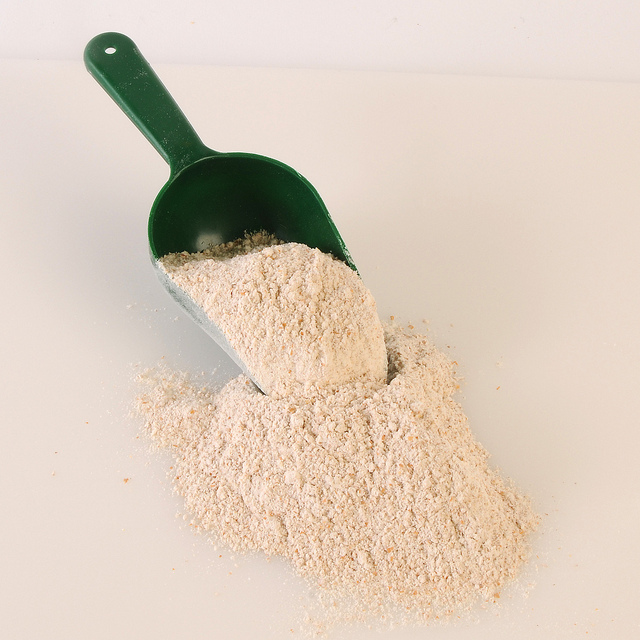 A Healthier Option
Green Apples
Natural sugar
Vitamins in skin
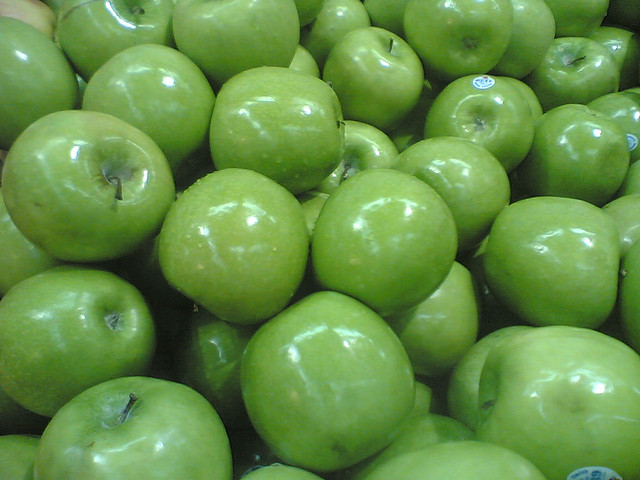 Margarine
Less saturated fat
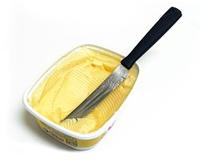 Cinnamon
Helps balance blood sugar levels
Nutmeg
Helps indigestion
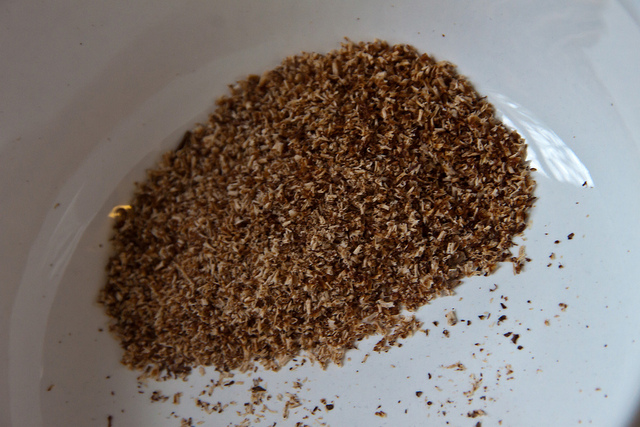 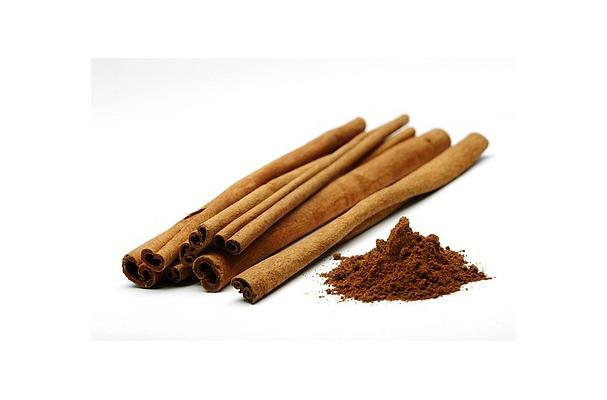 Social Benefits
Fairtrade ingredients would mean that Caledonian Crumble could qualify for Fairtrade status.

Light brown sugar
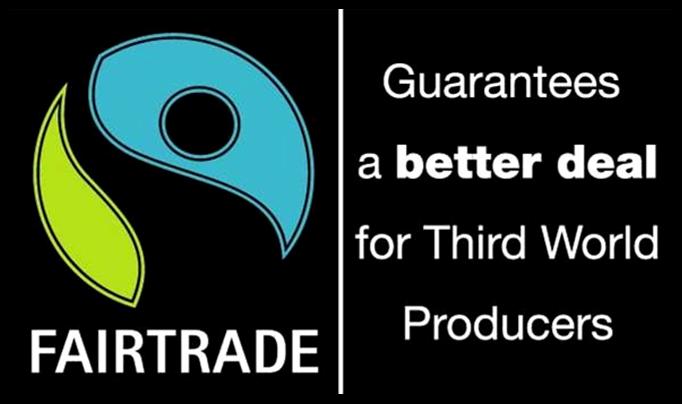 Battle of the Crumbles
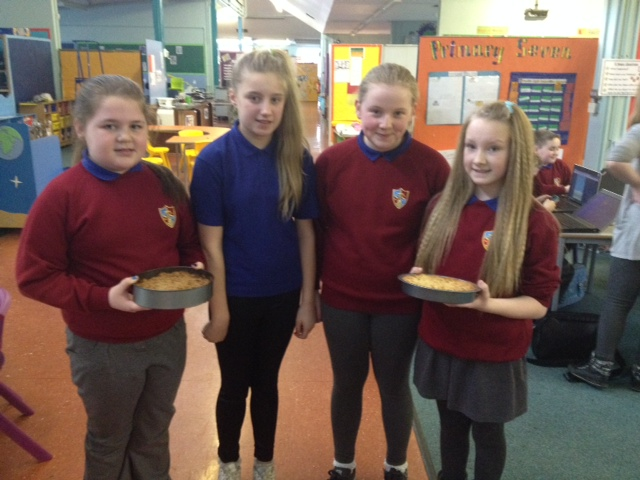 Healthy                 vs                Regular
Customer Research
Made both versions of the crumble and this is what people had to say:

“Delicious, really sweet and tasty.” Miss Neary, Primary 6a

“Delightful dish.” Bethany, Primary 7

“Really strong honey taste.” Mrs Ewing

“Great.” Mr Smith

“The Healthier version is better.” Cameron, Primary 7

Based on the feedback we would say that everyone enjoyed the less healthy version and most people enjoyed the texture and spicy taste of the healthy dish.
Cost
We investigated the pricing of each ingredient on the Tesco website and worked out the costs
 






Cost to make crumble – around about
 £2.00
Charge - £5.00, this would allow a good advertising campaign with posters in airports, train stations and around main areas where tourists would be.
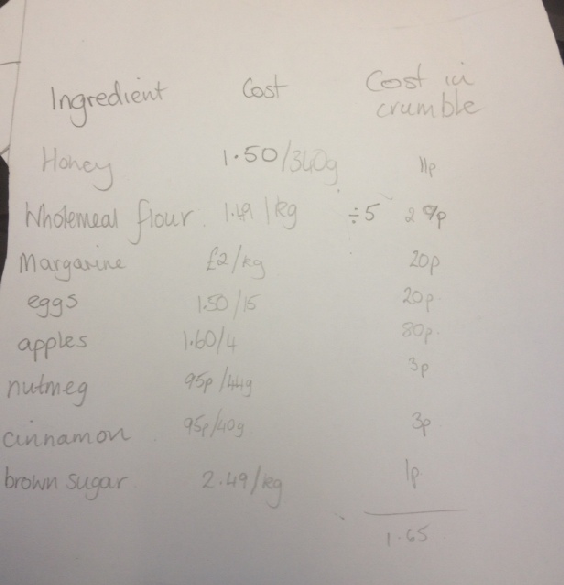 Packaging
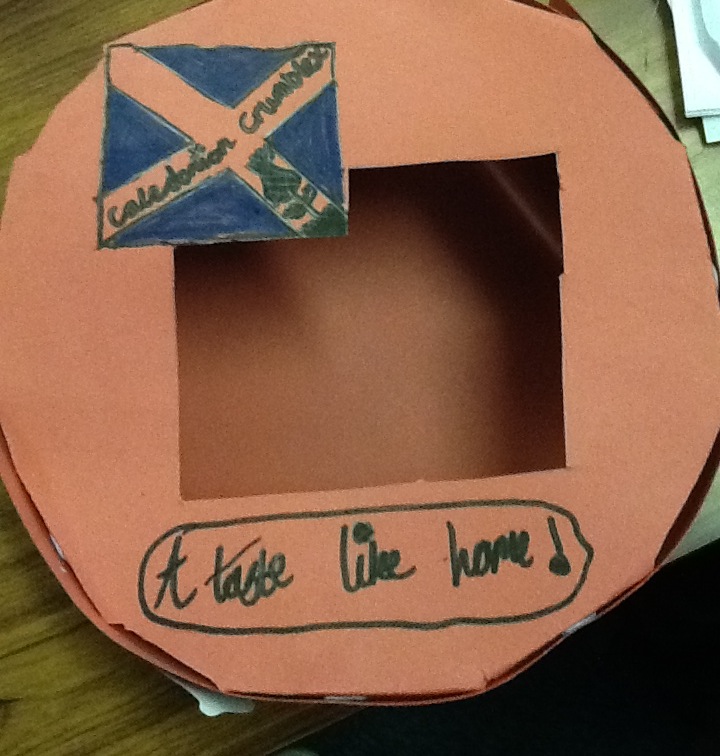 Cylinder box showing Caledonian Crumble Logo. See through window on front to allow people to see crumble through packaging.

This size serves 8 people, if we design a smaller 
crumble then we could change the packaging to pentagonal pyramid shape, this would be special as a gift.
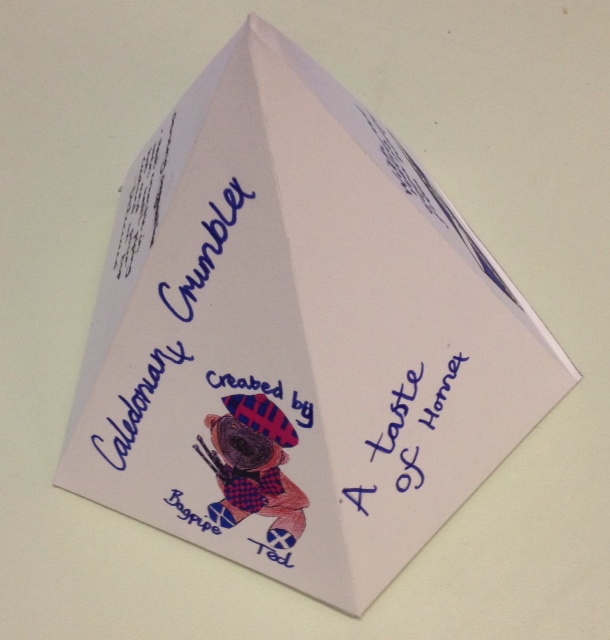 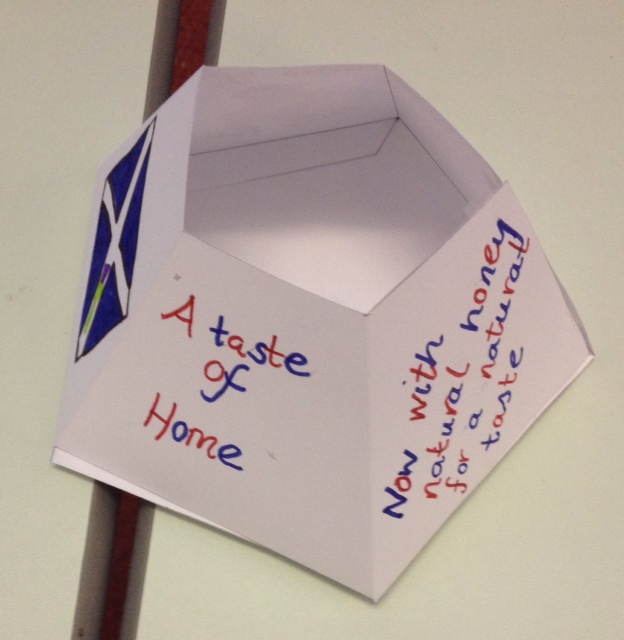 A taste of home
A slogan that  shows what Homecoming 2014 is all about and will hopefully make people curious about the ingredients.
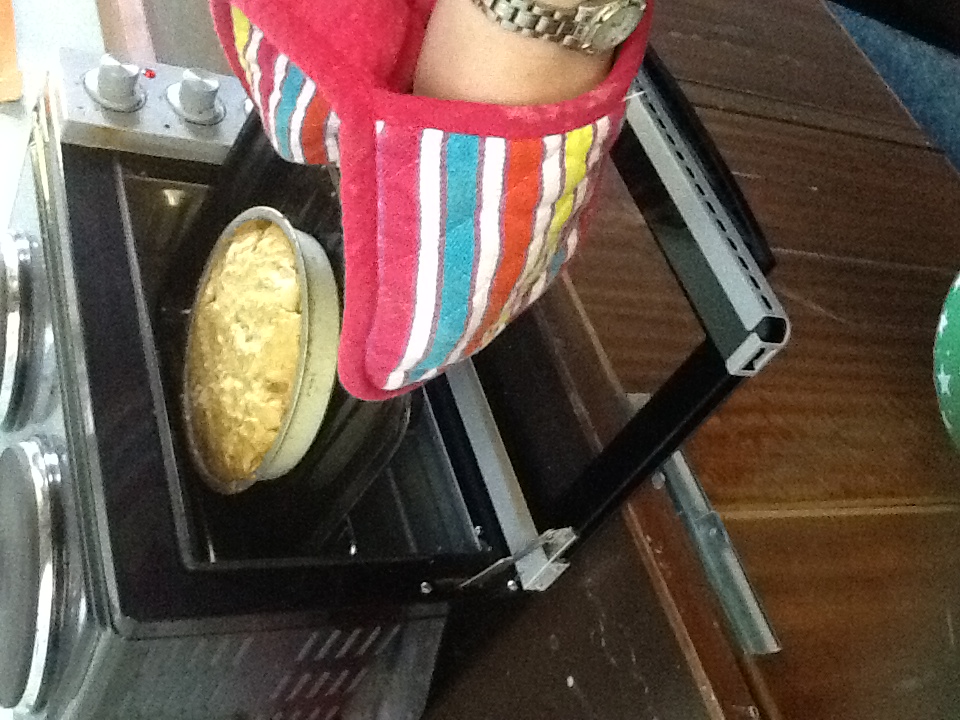 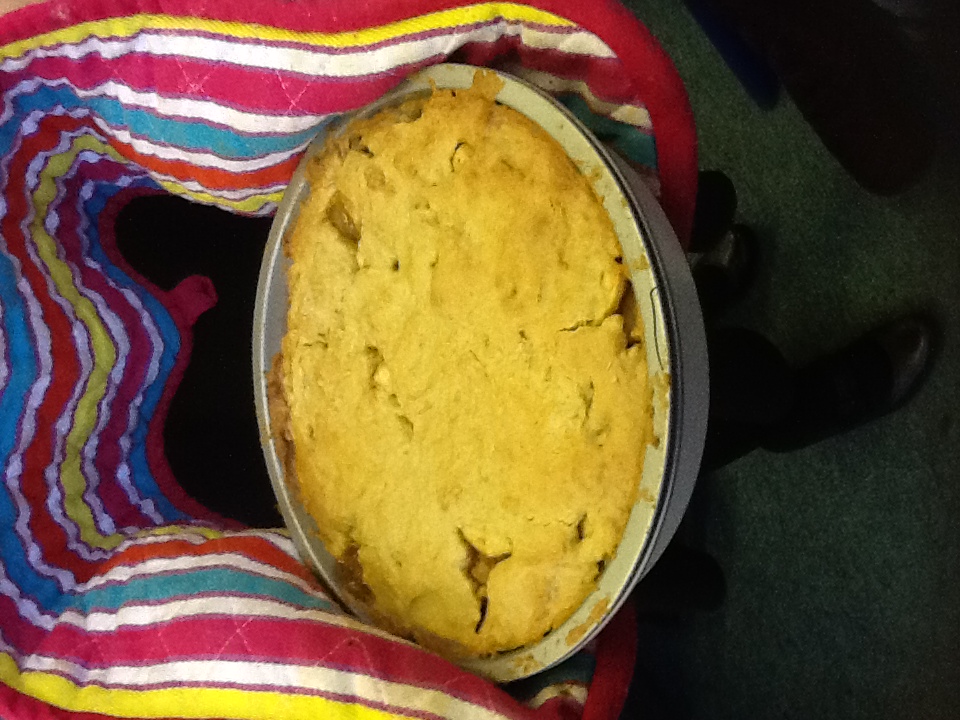 We developed another slogan that we would use for the healthy option :
A taste like home
Bagpipe Ted
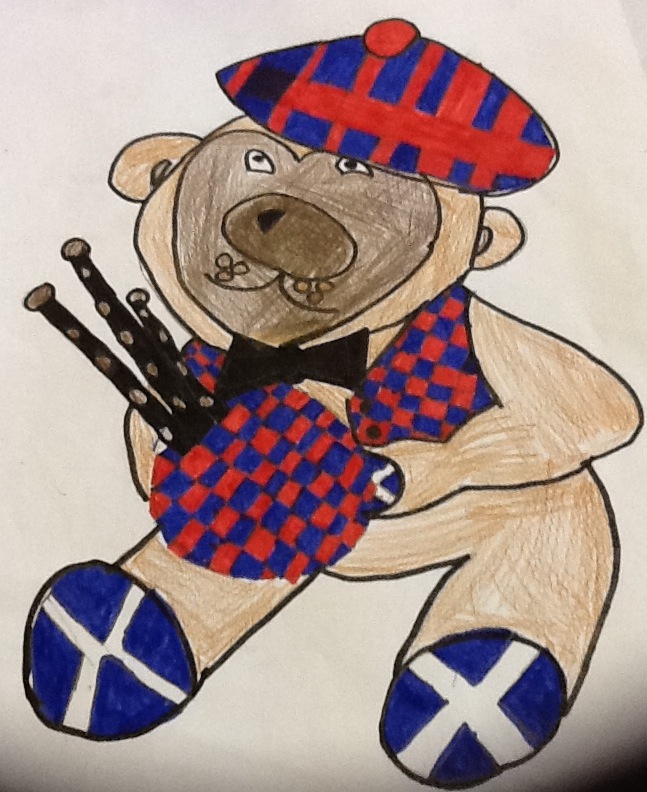 Our Mascot and Advertising Ploy
Appeals to children and memories for adults
Scottish twist - tartan bonnet, waistcoat and bagpipes.
Saltire flags on feet
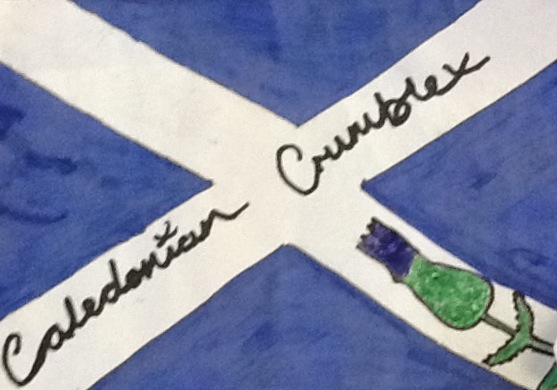 Thistle and Saltire Logo will show everyone where the crumble originates and will appeal to tourists and  people returning home.

The crosses on the end of each word can be seen as kisses or as the cross from the Scottish flag.
Going Forward
Develop individual crumbles for gifts

Approach supermarkets that stock Scottish products

Garden centres – good market for tourists

Advertising in airports, train stations and bus stations

Around seaside towns and cities where people will be visiting
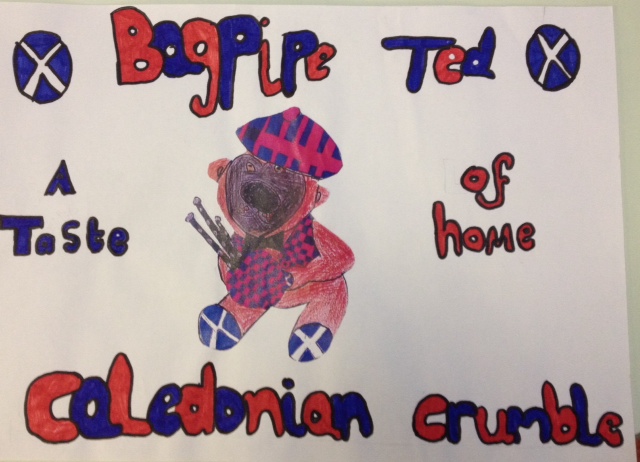 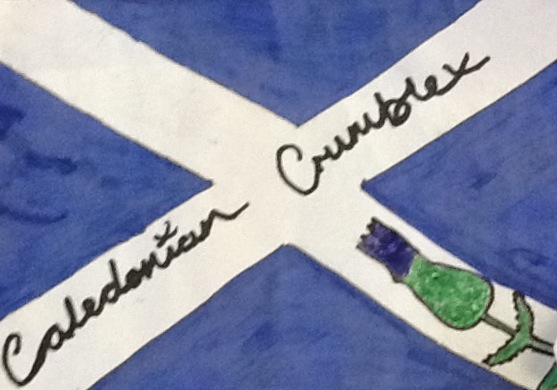 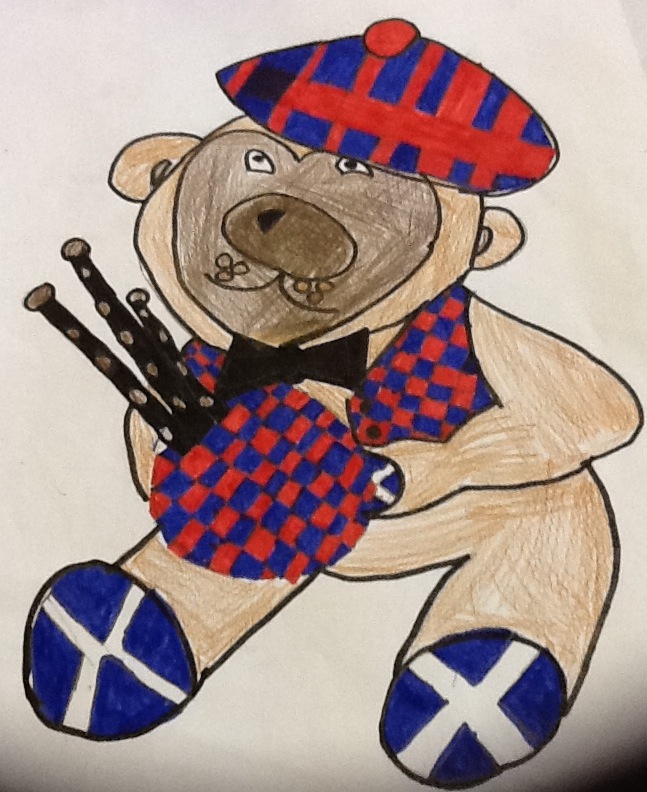 Thank you!